Projet Made in 3D
Chatbow
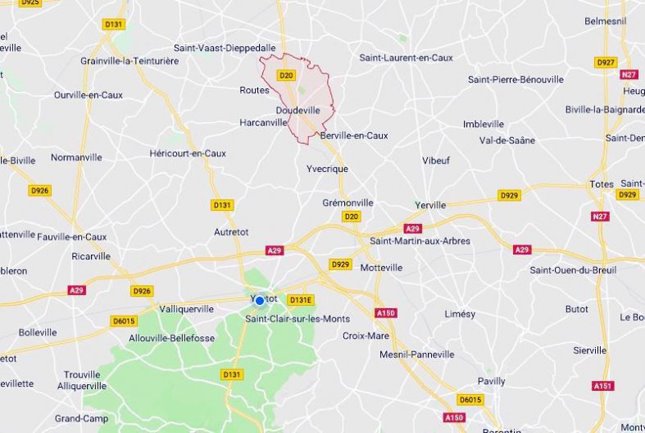 Doudeville est une ville située dans la région de la Normandie. Son département est la Seine Maritime. Elle est la capitale du lin.​
Notre établissement est le collège André-Raimbourg dit Bourville. Nous sommes les 4A.​
​
L'équipe à 6 membres :
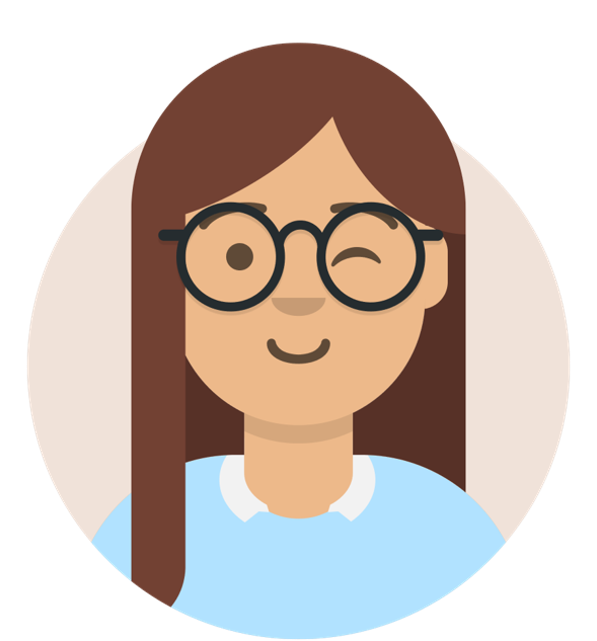 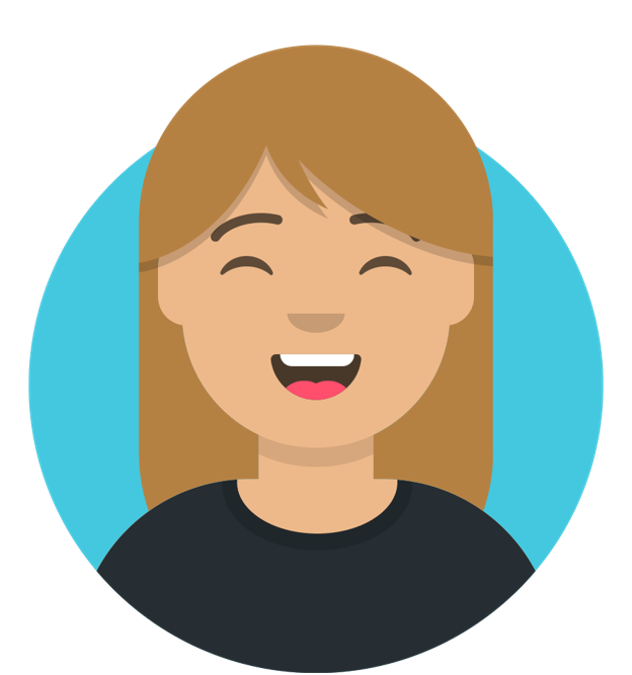 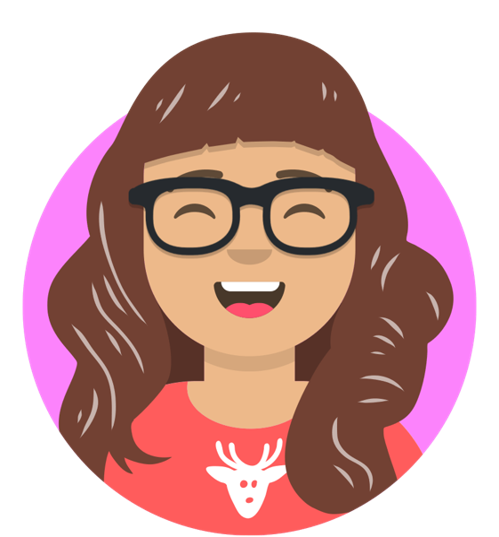 Victoire
Léana
Hélène
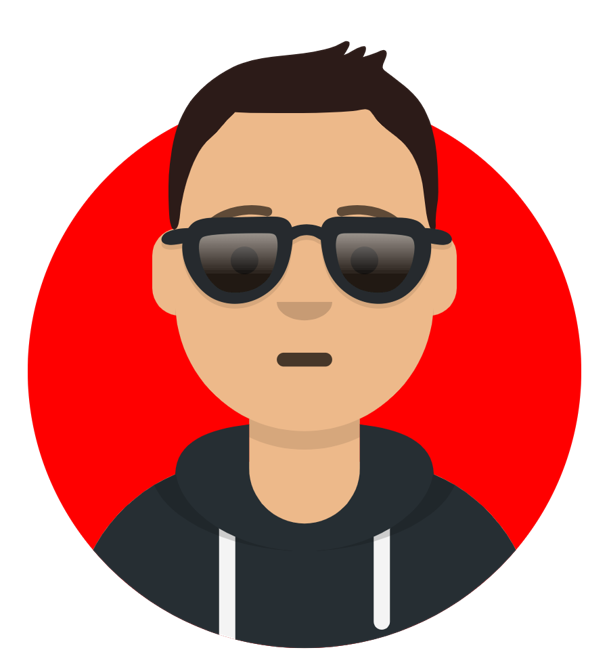 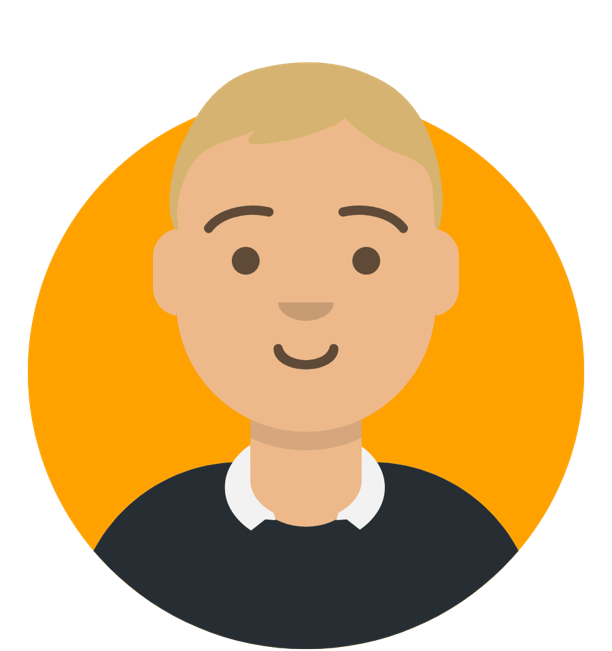 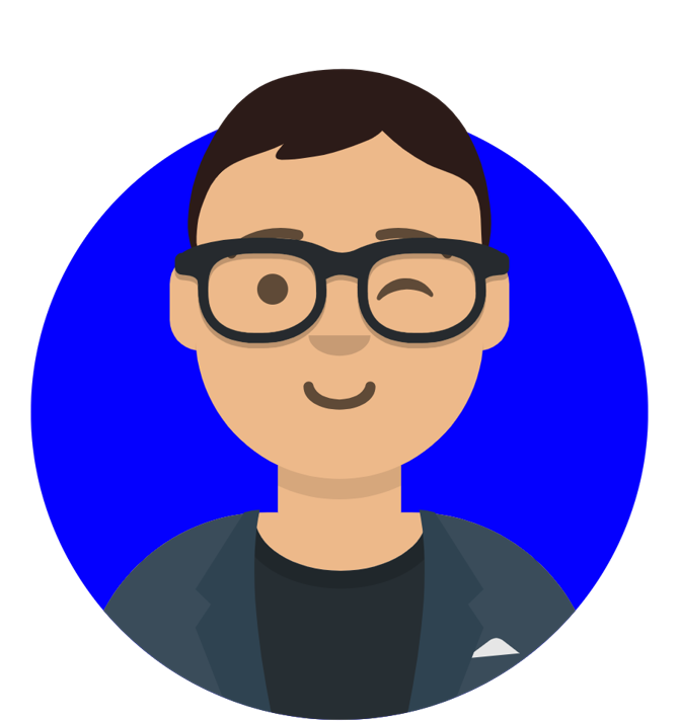 Nous nous appelons les Chatbow.​
Le lien qui nous lie, c'est être loyal.​
Samuel
Tymothée
Esteban
Produit : boîte à bruit
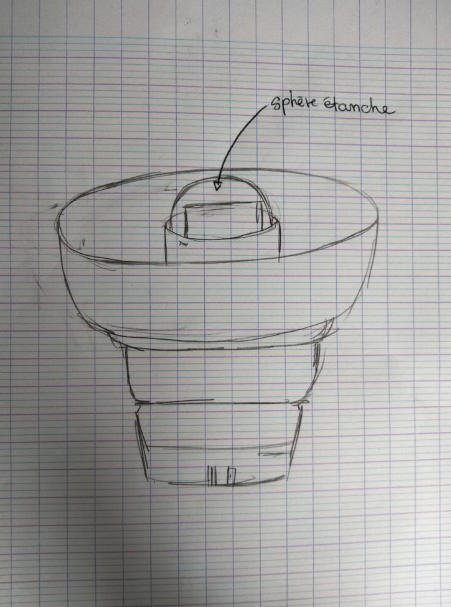 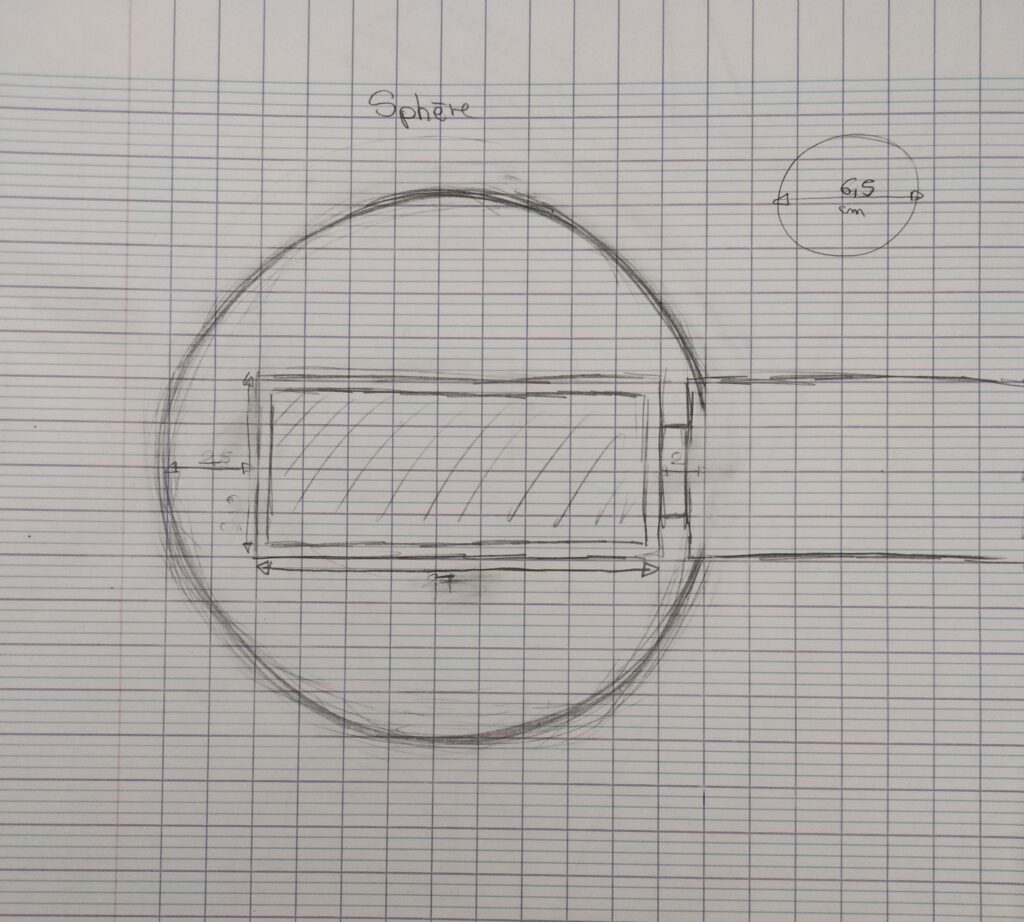 Sphère étanche où se trouve le circuit électrique.
Pièce Solidworks